ICS103 Programming in CCh 8: Strings
1
Outline
What is a String?
The NULL Character ‘\0’ in Strings
Input/Output with printf and scanf
Input/Output with gets and puts
Other String functions in the standard Library
strcat, strcpy, strcmp, strlen, strchr, strstr, strtok
Character related functions
isalpha, isdigit, islower, isupper, toupper, tolower, …
Array of Strings
Declaration and Initialization
Input/Output with Arrays of Strings
Examples
2
What is a String?
A string is any sequence of characters enclosed in double quotes – "Welcome to C".
There is no separate data type for strings as char, integer, float or double. 
Instead, a string is represented in C as an array of type char. 
We have already used string constants extensively in our earlier work:  printf ("The result is: %d\n", result); 
The format string, "The result is: %d\n" is a string constant
We can declare and initialize a string variable using any of the following:
 char str1[15] = {'W','e','l','c','o','m','e',' ','t','o',' ','C','\0'}; //as other arrays
char str2[20] = "Welcome to C"; //with size
char str3[]= "Welcome to C"; // without size
char *str4= "Welcome to C"; // as a pointer (arrays are pointers)
3
The NULL Character ‘\0’ in Strings
In all our array processing examples so far, for the processing to be done correctly, in addition to the array, we always had to provide the size of the array as well.
e.g.  void print_array(int a[], int size)
To avoid the need for size, when we initialize a string, C automatically appends the special NULL character, ‘\0’, to the end of the string to help identify the actual end of the string.
For example, the declaration:
char str[15] = “Welcome to C"; 
is actually represented in the memory as shown below:


The implication of this is that when we specify the size of a string in a declaration, we must make sure it is big enough to take the NULL character as well.
This is the only way functions like printf can know the end of the string.
4
Input/Output with printf and scanf
Both printf and scanf can handle string arguments as long as the placeholder %s is used in the format string:
char s[] = “Welcome to C”;
printf(”%s\n”, s);
The printf function, like other standard library functions that take string arguments, depends on finding a null character in the character array to mark the end of the string.
If printf were passed a character array that contained no ’\0’, the function would continue to display as characters the content of memory locations following the array argument until it encountered a null character or until it attempted to access a memory cell that was not assigned to the program, causing a run-time error.
5
Input/Output with printf and scanf …
The approach scanf takes to string input is very similar to its processing of numeric input.
When it scans a string, scanf skips leading whitespace characters such as blanks, newlines, and tabs.
Starting with the first non-whitespace character, scanf copies the characters it encounters into successive memory cells of its character array argument.
When it comes across a whitespace character, scanning stops, and scanf places the null character at the end of the string in its array argument.
	char s[10];
	scanf(“%s”, s);  // bad practice – there could be no space for ‘\0’
	scanf(“%9s”, s);   // Good practice, prevents overflowing s
Notice that there is no &, this is because strings are arrays, and arrays are already pointers.
6
Example
#include <stdio.h>
#define STRING_LEN  10

int main(void) {
      char dept[STRING_LEN];
      int  course_num;
      char days[STRING_LEN];
      int  time;

      printf("Enter department code, course number, days and time like this: ICS 103 SUMT 0810\n");
      printf("> ");
      scanf("%s%d%s%d", dept, &course_num, days, &time);
      printf("%s %d meets %s at %d\n", dept, course_num, days, time);

      system("pause");
      return 0;
}
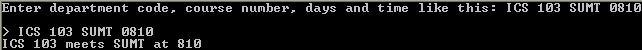 7
Input/Output with gets and puts
A problem with scanf when reading a string is that it stops scanning the moment it encounters a white space.
Thus, it cannot scan a string such as: “King Fahd University” in one variable.
An alternative to scanf is the function gets that takes a string variable as argument.
char school[SIZE];
gets(school);
The gets function continue to scan for characters until it encounters the new line character – until the user types the enter key.
Note: gets does not scan the new line character, it just stops scanning when it encounters one.
Similar to the function gets,  the function puts can be used to print a string.
 puts(school);
Note:  puts automatically prints ‘\n’ at the end of the end of the output.
8
Example
#include <stdio.h>
#define SIZE  81

int main(void) {
      char school[SIZE];

      printf("Enter the name of your University : ");
      gets(school);
      puts("You typed: ");
      puts(school);

      system("pause");
      return (0);
}
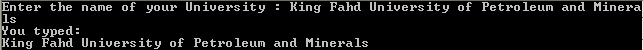 9
Input/Output with fgets and fputs
For Input/Output with data files, the standard library also has fgets and fputs functions that work similar to gets and puts.
fputs (char s[], FILE *outfile);
One difference between fputs and puts is that fputs does not advance to new line after printing.
char *fgets (char s[], int n, FILE *infile);
The parameter n specifies the maximum number of chars to scan.
fgets stops scanning when it encounters end of line or when it reads n-1 characters.  Why n-1 and not n? - the remaining location is used to store the NULL character.
Unlike gets, fgets actually reads the end of line character.
In addition to returning the string read in the array s, fgets also returns the string as a pointer to char through its return type. It returns NULL if it reaches end of file or some error occurs.
The addition of the parameter n, which is normally set to the size of the array s when calling the function, makes fgets safer to use than gets as it prevents overflowing.
10
Example
#include <stdio.h>
#include <string.h>
#define SIZE 81

int main(void) {
    char line[SIZE], *status;
    FILE *infile, *outfile;
    
    infile = fopen("scores.txt", "r");
    outfile = fopen("copy_of_scores.txt", "w");
    
    status = fgets(line, SIZE, infile);
    while (status != NULL) {
          fputs(line, outfile);
          fputs(line, stdout);
          //printf("%s", line);  //will also work
          //puts(line);          //will also work but will add extra end of line
          status = fgets(line, SIZE, infile);
    }    
    fclose(infile);
    fclose(outfile);
    
    system("pause");
    return 0;
}
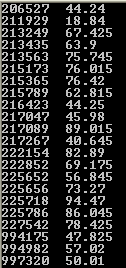 11
Other String functions in the standard Library
The standard C library contains many useful string processing functions that can be accessed by including the header file, string.h
In this section, we take a look at only a few of these functions.
The full list of functions in string.h are listed in appendix B, pages 622-623. 
Make sure to put #include <string.h> at the top of the program to use these functions.
Note that all of these function expect the strings to be null terminated.
12
String Copy (strcpy)
We typically use the assignment operator = to copy data into a variable.
char c, s[10];
c = ‘a’;
s = “Welcome to C”;  // Does not work, Why?
Exception: we can use the assignment symbol in a declaration of a string variable with initialization.
char s[] = “Welcome to C”;
In all other cases, you must do
s[0] = ‘W’
s[1] = ‘e’
s[2] = ‘l’ // etc
Or use string copy function.
13
String Copy (strcpy)…
Function strcpy copies its second string argument into its first argument.
		strcpy(char dest[],  char source[])
	Example: strcpy(s, ”Test String”);
Overflowing is possible if destination is not long enough to hold source.
#include <stdio.h>
#include<string.h>

int main() {
  char  string1 [81], string2 []= “Welcome to C" ;
  strcpy (string1, string2 ) ;
  puts(string1) ;			
 
  system("pause");
  return 0;
 }
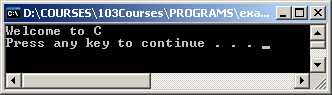 14
String Length (strlen)
int strlen(char s[])
Counts the number of characters before the null terminator.
If the null terminator is the first character (empty string), it returns 0.
#include <stdio.h>
#include<string.h>

int main() {
  char  string1 [80] ;
  char string2 [ ]= "Kfupm Dhahran" ;
  string1[0]='\0';
  
  printf ("%d %d", strlen ( string1 ), strlen ( string2 ) ) ;  
  system("pause");
  return 0;
}
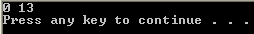 15
String Comparison (strcmp)
Will  string_1 < string_2 work?  //NO.
int strcmp(char s1[], char s2[])
Compares two strings lexicographically (based on ASCII code).
Returns 0 if they are same
Returns negative if s1< s2
Returns positive if s1> s2
How to compare and swap two strings:
if (strcmp(s1, s2) > 0){
	strcpy(tmp, s1);
	strcpy(s1, s2);
	strcpy(s2, tmp);
}
NOTE: strcmp(s1, s2) returns false if the two strings are equal.
16
String Concatenation (strcat)
Concatenation means taking two strings and make them become one string by appending one to the other.
	strcat(char dest[], char src[])
Puts src at the end of dest, including src’s null terminator.
Puts the first character of src in place of dest’s null terminator.
Overflowing is possible and as a result we may overwrite other variables or get a run-time error.
17
Example
/* Joins first name and last name to form a full name */
#include<stdio.h>
#include<string.h>

int main(void) {
    char first[20], last[20], full[40];
    
    printf("Plz Enter your first name :");
    gets(first);
    
    printf("Plz Enter your last name :");
    gets(last);
    
    strcpy(full, first); 
    strcat(full, " ");
    strcat(full, last); 
      
    printf("\nYour full name is : ");
    puts(full);
    
    system("pause");
    return 0;
}
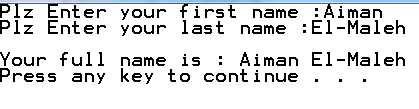 18
String Tokenization (strtok)
Tokenization is the opposite of Concatenation.  It means splitting a string into parts called tokens based on a specified set of one or delimiters.
char *strtok( char str[],  char delims[] );
The strtok function returns a pointer to the next "token" in str, where delims contains the delimiters that determine the token.  It returns NULL if tokens are exhausted.
In order to convert a string to tokens, the first call to strtok should have str point to the string to be tokenized. All calls after this should have str to be  NULL.
19
Example
#include <stdio.h>
#include <string.h>

int main(void) {
    char str[] = "now # is the time for all # ics 103 students # to start preparing # for the final";
    char delims[] = "#";
    char *token;
    
    token = strtok( str, delims );
    while ( token != NULL ) {
        printf( "next token is: %s\n", token);
        token = strtok( NULL, delims );
    }
    system("pause");
    return 0;
}
First time
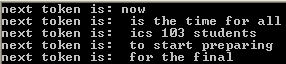 Subsequent times
20
Searching a string (strchr and strstr)
Two functions for searching a string are strchr and strstr.
char *strchr( char str[], char target );
char *strstr( char str[], char target[] );
strchr returns a pointer to the first occurrence of the target character in str, or NULL if target is not found.
strstr returns a pointer to the first occurrence of the target string in str, or NULL if no match is found.
21
Example
/* checks if a sentence contains a target string */
#include<stdio.h>
#include<string.h>

int main(void) {
    char s[81], target[81], *result;
    
    printf("Enter your sentence: ");
    gets(s);
    printf("Enter a string to search: ");
    gets(target);
    
    result = strstr(s, target);
    if (result != NULL)
       printf("the target string, %s, was found in %s\n", target, s);
    else
       printf("the target string, %s, was not found in %s\n", target, s);
    
    system("pause");
    return 0;
}
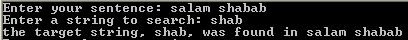 22
Character Related functions
In addition to the string processing functions, C also provides a family of character-related functions that facilitate character manipulations.
To use these functions you need to #include <ctype.h> header file is used.
List of some character related functions is given below:
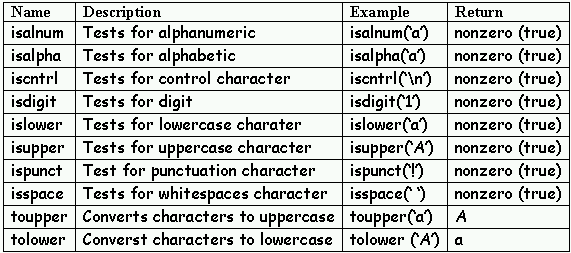 23
Example
/* converts each character in a string to upper case 
   also prints the digits in the string */
#include<stdio.h>
#include<string.h>
#include<ctype.h>

int main(void) {
    char s[]="ICS 103 : Computer Programming in C (Term 081)";
    int len=strlen(s), i;

    for ( i=0 ; i< len ; i++)
         s[i]= toupper(s[i]);
    puts(s);
     
    printf("The digits in the string are: ");    
    for ( i=0 ; i< len ; i++)
         if(isdigit(s[i]))
             printf("%c", s[i]);
    
    printf("\n");
    system("pause");
    return 0;
}
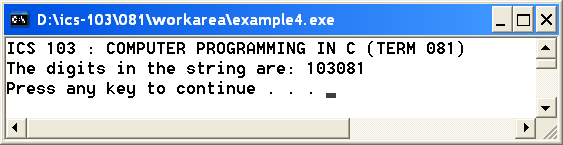 24
The following program counts  digits, spaces, letters 
(capital and lower cases), control, and punctuation characters. It 
Also converts all letters to capital.
#include <stdio.h>
#include <ctype.h>
#include <string.h>
int main(void)	{
  int i,countup,countlow;
  int countspace,countdigit,countpunc,countcontrol_c;
  char str[80] = "    ICS 103 Computer Programming in C !!";
  i=countup=countlow=countspace=countdigit=countpunc=countcontrol_c=0;
  puts("                  1                  2                   3                  4                  5");
  puts("12345678901234567890123456789012345678901234567890123");
  puts(str);
  printf("the length of the string is %d\n",strlen(str));
  while(str[i] !='\0')
  {
    if (ispunct(str[i]))
         countpunc++;
    if (iscntrl(str[i])) 
         countcontrol_c++;
25
if(isdigit(str[i]))
      	countdigit++;
    if(isspace(str[i]))
	countspace++;
    if(isupper(str[i]))
	countup++;
    if(islower(str[i]))
	{
	countlow++;
	str[i] = toupper(str[i]);
	}
	i++;
    }
    printf("The number of digits = %d\n",countdigit);
    printf("The number of spaces = %d\n",countspace);
    printf("Upper case letters = %d\n", countup);
    printf("Lower case letters = %d\n", countlow);
    printf("Punctuation characters = %d\n",countpunc);
    printf("Total control characters = %d\n", countcontrol_c);
    printf("%s\n", str);
    return 0;}
26
Problem: Write a program that reads a string and prints the number 
of vowels, number of upper case and number of lower case letters. 
 It should also print the string with the first letter capitalized and 
the remaining in lower case.
#include <stdio.h>
#include <string.h>
#include <ctype.h>
int isvowel(char ch); // Function Prototype
int main( )    {  
   char str[81];
   int len, i, nvowel=0, nupper=0, nlower=0;
    printf("Enter your string >");
   gets(str);
   len=strlen(str);
    for (i=0; i<len; i++){
       if (isvowel(str[i]))
	   nvowel++;
    }
27
for (i=0; i<len; i++){
       if (isalpha(str[i]))
	  if (isupper(str[i]))
	     nupper++;
	  else
	     nlower++;
    }
str[0]=toupper(str[0]);
    for (i=1; i<len; i++)
       str[i]=tolower(str[i]);
   printf("Number of vowels     = %d\n", nvowel);
   printf("Number of lower case = %d\n", nlower);
   printf("Number of upper case = %d\n", nupper);
   printf("Capitalised string   = %s\n", str);
   return 0;
 }
 /* isvowel function returns true if a given character is a vowel */
 int isvowel(char ch)
{           int vowel;
char lower=tolower(ch);
            vowel=lower=='a' ||lower=='i' ||lower=='o' || 
	    lower=='u' ||lower=='e';
    return vowel;  }
28
Array of Strings
To represent arrays of strings we need 2-dimensional arrays of characters. 
The first dimension represents the number of strings in the array and the second dimension represents the strings.
The following are statements to declare an array to store up to 30 names, each of maximum length, 25 characters.
#define NUM_NAMES 30
#define NAME_LEN 25
...
char names[NUM_NAMES][NAME_LEN];
We can also initialize an array of strings at declaration in the following manner:
     char month[12][10] = {"January", "February", "March", "April", 
                           "May", "June", "July", "August", "September", 
                            "October", "November", "December"};
29
Input/Output with Arrays of Strings
The easiest way to scan array of strings is to use gets function.  Similarly, the easiest way to print an array of string is using puts function.
The following example scans five sentences from the user and prints them.
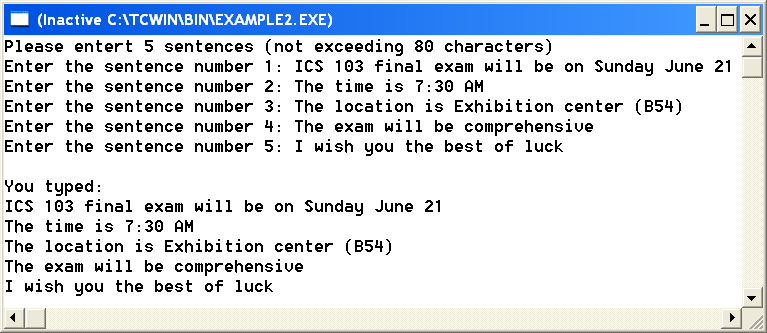 #include <stdio.h>
#include <string.h>
#define  NUM_LINES 	5
#define  LINE_LEN	81

int main(void) {
    char lines[NUM_LINES][LINE_LEN];
    int i;
    
    printf("Please entert 5 sentences (not exceeding 80 characters)\n");
    for ( i = 0 ; i < NUM_LINES; ++i ) {
     	printf ("Enter the sentence number %d: ", i+1 ) ;
    	gets (lines[i]) ;
    }
    printf("\nYou typed: \n");
    for (i = 0; i< NUM_LINES; i++)
    	puts (lines[i]);
    	
   	system("pause");
   	return 0;
}
Note that there is no need to use nested loop to process an array of strings
30
Example
/* This program creates an array of strings and performs various string operations on them*/
#include <stdio.h>
#include <string.h>
#define NUM  10
#define LEN  20

int main(void ){
    int i = 0, found = 0;
    char str[LEN];
    char names [NUM][LEN] = {"Abdullah", "Ibrahim", "Husam", "Ahmad", 
                             "Hamzah", "Abdul-aziz", "Abdul-majeed", 
                             "Nayef", “Akhaled", "Yousef"};                             
    printf("The length of the names are:\n");
    for(i = 0; i < NUM; i++){
        printf("%-4d%-12s of length %d\n", i+1,names[i], strlen(names[i]));
    }
    
    printf("\nEnter a name to search in the list: ");
    gets(str);
    i = 0;
    while (!found && i<NUM) {
        if(strcmp(names[i], str) == 0)
            found = 1;
        else
          i++;
    }
31
Example …
if(found)
        printf("%s is in the list at row %d\n",str,i);
    else printf("%s is not in the list.\n", str);
    
    system("pause");
    return 0;
}
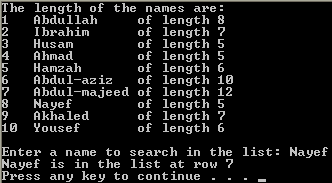 32